EC-PAY-COM
Electric Contract Payment Common Systemusing Blockchain technology
Ethereum smart contract structur
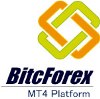 2019.Aug.
Start
BitcFrex.com
What Promotion?
New Payment Common System without real money
                (using ethereum virtual money)
 in case for payment of online shopping specified item
 in case for payment of various tickets with reservation
Who will use?
Online shop customer and seller
Agency of various tickets(hotel voucher, air ticket etc...)
Who do help this business idea?
Customer can using ethereum money without real money and include property information of target product, and payment term etc...  into that blockchain.

Seller or Agency are got merit that can entrust auto  managing target product,payment term etc...into that blockchain by using ethereum smart contract  without troublesome management of payment.
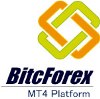 Next
Estimate cost
1. Registration of bank with minimum capital
At the first cost 1,500$, into the bank for deposit as asset of company.
Increasing more cost as asset to investment for the future stating service.
2. mockup for idea of new payment system
At the first need cost 1,000$, I plan to outsourcing program on geth as Ethereum Language so on geth, js,Solidity,Python
3. Monitor and evaluation to thisayment system 
         (Test Environment,Online Demo Server) 
need cost 2,500$ (to upgrade and fixed bug for publishment) 
Public offering to evaluate system response benefit and bugs.
4. Install into current Online Site(Publishment)
Setup Current EC-PAY-COM Site(Online Shop) and Agency Site cost 2,000$
Total Estimate cost: 7,000$
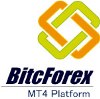 Next
Marketing, Advertisement
How can we know about this payment system(ec-pay-com) customer and seller?
Public offering to evaluate system customer prototype (dummy payment) version was delivered in e-mail magazine and the like...

  2.    How it will get spread in the review us ?
The thoughts of leaving the trial (free) version ask spread in each user's blog and e-mail magazine and the like...
Criteria of success (Target)
Project is a success if achieve following indicators

Rental Version: number of customers
300 to 1,000 / month, 10,000 / year Calculated Net income: one each item is 100$ assumptions as payment margin fee is 3% , divided all investor（contributer for 3 month) 5% share of income. Formula:300*100*0.03= 900$ ~ 1,000*100*0.03=3000$/month
Package Version: 1 Install setup payment system: about 10,000$~ Include guarantee and operation training
 (manual & customized)
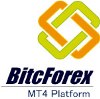 Next
Failure and current problem
The specific concern of this plan?
Initial investment, cost
           Now I have not any money for now.
Development costs (mockup and publishment version)
Target site(Yahoo auction, Amazon,Travel Agency)
Client side application(SmartPhone, iPhone to using outside)
Competitors service(Paypal, WebMoney,Perfect Pay)
Official authorization and patent
The solution, which is thoght to concern?
Initial investment, cost
　　　＊Proposed to the cloud Found
Development costs (mockup and publishment version)
　　　＊Outsourcing
Target site  ＊Any auction site
Client side application(SmartPhone, iPhone to using outside) ＊Outsourcing
Official authorization and patent
           ＊Contact and connection
Thanks
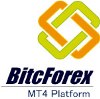 Finish